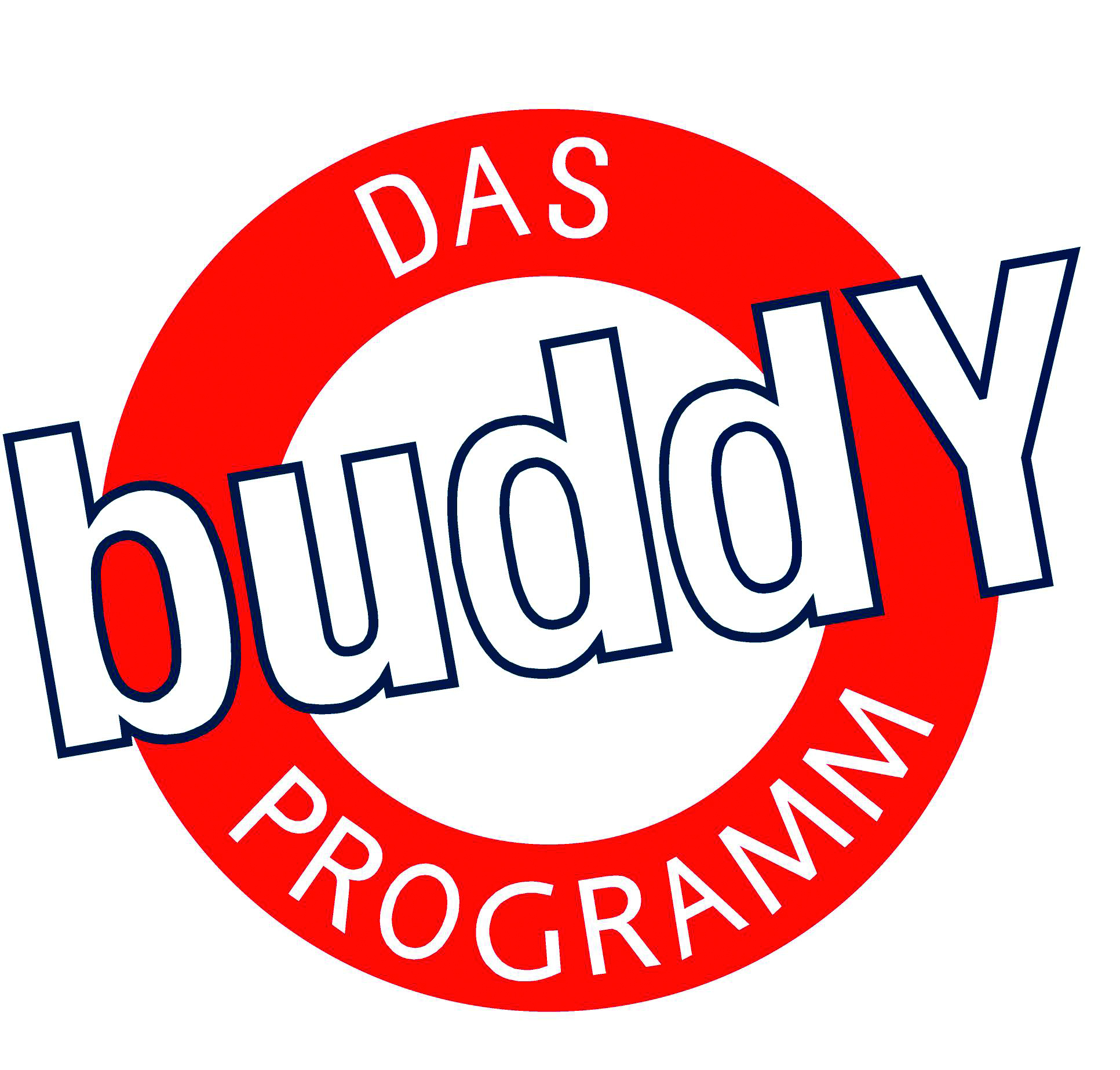 Gesamtschule Osterfeld OB
rund 1500 Schülerinnen und Schüler aus 36 Nationen
130 Lehrkräfte und 4 Sozialpädagogen

Sek. I: sieben- bis achtzügig
Sek. II: vierzügig
Ausstattung
3 Gebäudekomplexe: Jg. 5/6, Jg. 7/8, Jg. 9-13

3 Schulhöfe, Spielzone, Tanzfläche, Oberstufencafè, Raum der Stille
6 Turnhallen, 4 PC-Räume, Aula
Mensa, 2 Cafeterias
Schul- und Stadtteilbibliothek
BuddY-Projekte an der GSO I
Sporthelfer
TanzbuddYs
KlassenratbuddYs
Streitschlichter
Schulsanitätsdienst
Aufsichten (Hof-BuddYs, AufsichtsbuddYs, O-Café-BuddYs)
TutorenbuddYs
BuddY-Projekte an der GSO II
Senioreninternetprojekt (Projektkurs)

CoachingbuddYs (Future Factory):  
	I. IVK-Klasse 6i
	II. Engagement für Flüchtlingskinder

Eisenheim DRK-Flüchtlingshilfe

Schule ohne Rassismus – Schule mit Courage (verschiedene Projekte, Schülerinitiative)
In Planung
III. Coaching-BuddYs: Unterstützung von Sek. I-Schülern (Lern- und Arbeitsorganisation)

BibliotheksbuddYs

MedienbuddYs (-scouts)
BuddY-Future-Factory 2014
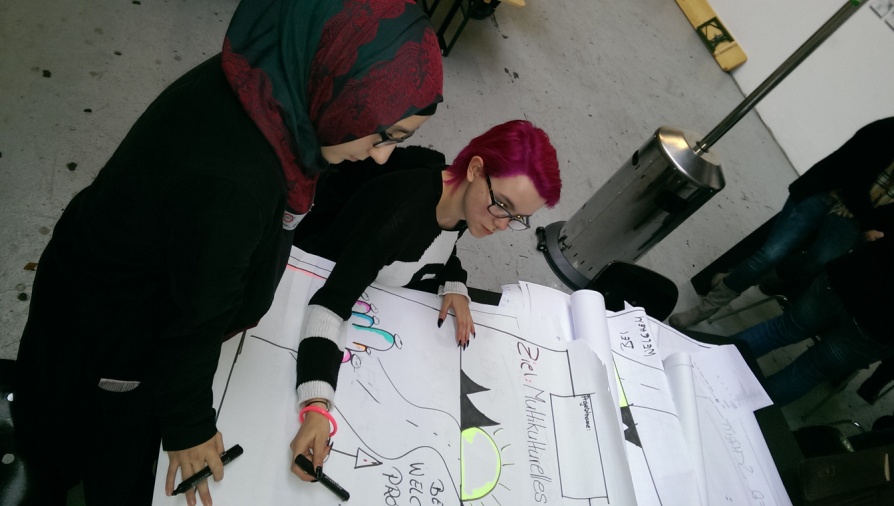 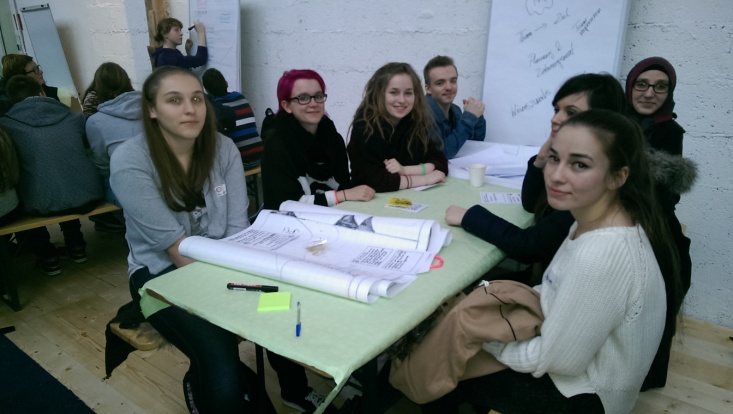 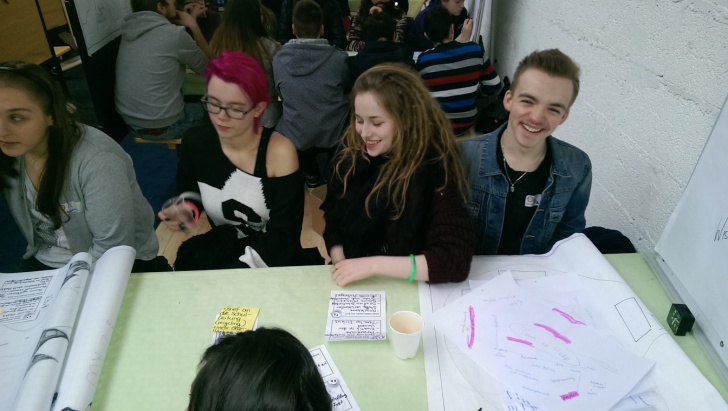 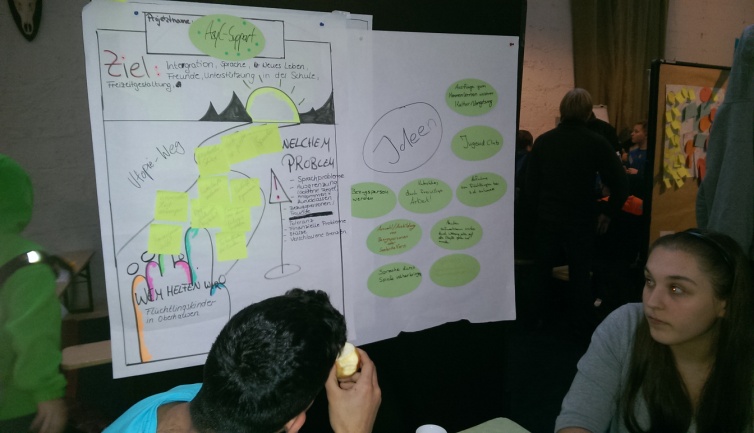 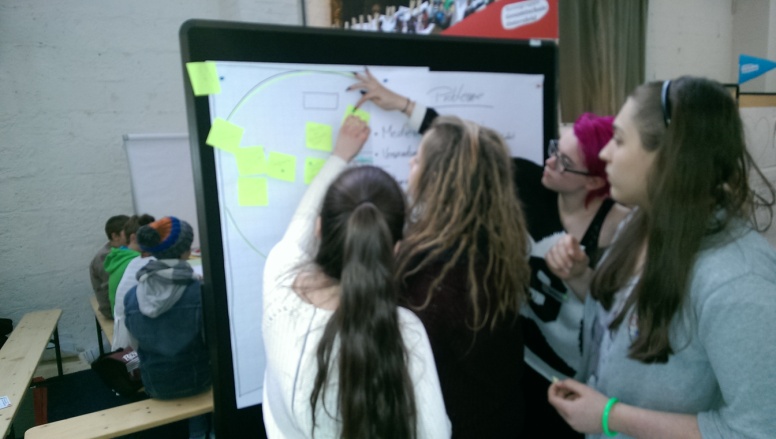 Schule ohne Rassismus
Coaching-BuddYs I
Klasse 6i 
spielerische Sprachförderung und Freizeitgestaltung
BuddY-Projekte an der GSO III
Herausforderungen
engagierte Lehrpersonen und SuS 
Koordination
Zugänglichkeit und Transparenz
Vereinheitlichung (z.B. von Bescheinigungen über Engagement)
Vielzahl und Vielschichtigkeit
sehr große Schule